Модуль МСОКО – цифровой ресурс управления качеством образования
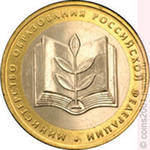 Федеральный закон «Об образовании в Российской Федерации»
В соответствии со ст. 2. 273-ФЗ 
«качество образования - комплексная характеристика образовательной деятельности и подготовки обучающегося, выражающая степень их соответствия федеральным государственным образовательным стандартам, образовательным стандартам, федеральным государственным требованиям и (или) потребностям физического или юридического лица, в интересах которого осуществляется образовательная деятельность, в том числе степень достижения планируемых результатов образовательной программы»
Ориентация образовательного процесса на реализацию и достижение планируемых результатов обучения
Оценка - один из ведущих элементов всей конструкции образовательного стандарта. 
Как внешняя, так и внутренняя оценка должна строиться на критериальной основе, адекватно отражающей основные требования стандарта к результатам образования на данной ступени обучения. 
Система оценки качества должна иметь открытый, оперативный, прозрачный характер и должна отражать не только количественный, но и содержательный (качественный) аспект.
Система оценивания должна быть естественным образом «встроенной» в образовательный процесс.
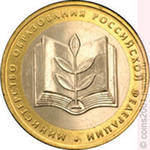 Федеральный закон «Об образовании в Российской Федерации»
(статья 28, п. 13 ) 
К компетенции образовательной организации 
в установленной сфере деятельности  относится:
«обеспечение функционирования внутренней системы оценки качества образования»
ВСОКО
1.Осуществление текущего контроля успеваемости и промежуточной аттестации обучающихся, установление их форм, периодичности и порядка проведения (п.10)
2. Индивидуальный учет результатов освоения обучающимися образовательных программ, а также хранение в архивах информации об этих результатах на бумажных и (или) электронных носителях (п. 11) 
3. Проведение самообследования, обеспечение функционирования внутренней системы оценки качества образования (п.13)
к.п.н., Фомина Надежда Борисовна, e-mail: fominanb@inbox.ru
Многоуровневая параметрическая модель диагностики учебных возможностей учащихся
Автор методики – 
Фомина Надежда Борисовна,
к.п.н., доцент кафедры 
профессионального развития 
педагогических работников 
ИДО МПГУ, 
главный редактор журнала «Качество образования в школе», 
научный руководитель эксперимента по формированию единой системы оценки качества образования в Юго-Западном округе Москвы.
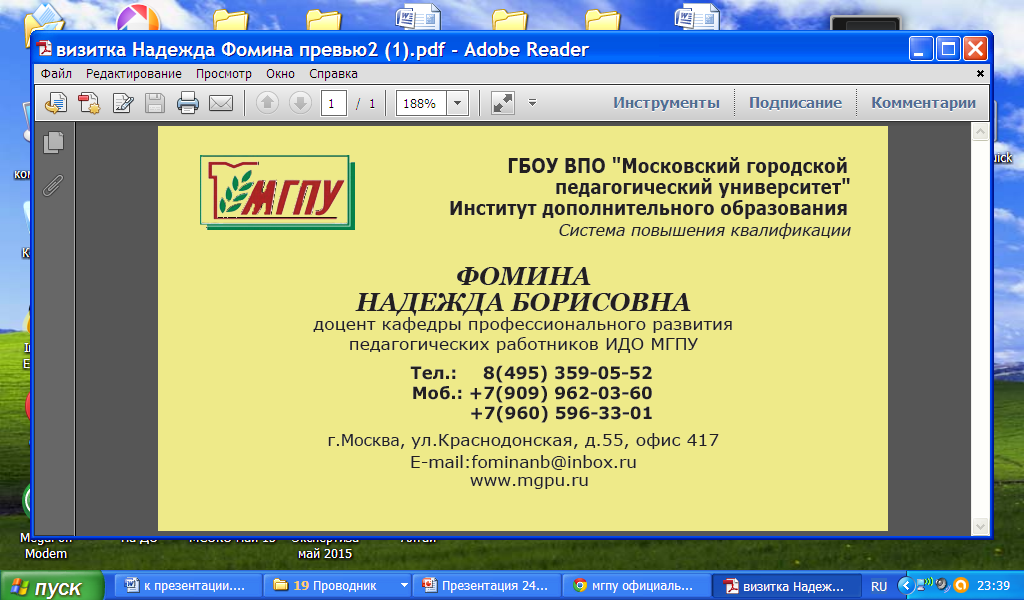 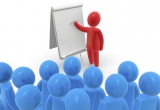 к.п.н., Фомина Надежда Борисовна, e-mail: fominanb@inbox.ru
Основная идея методики
Новая система оценки качества усвоения учебного материала основывается на сравнительном анализе прогнозируемого результата с полученным фактически.
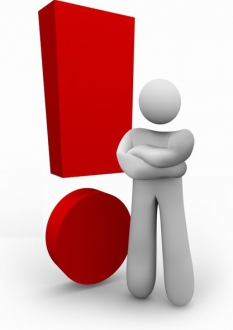 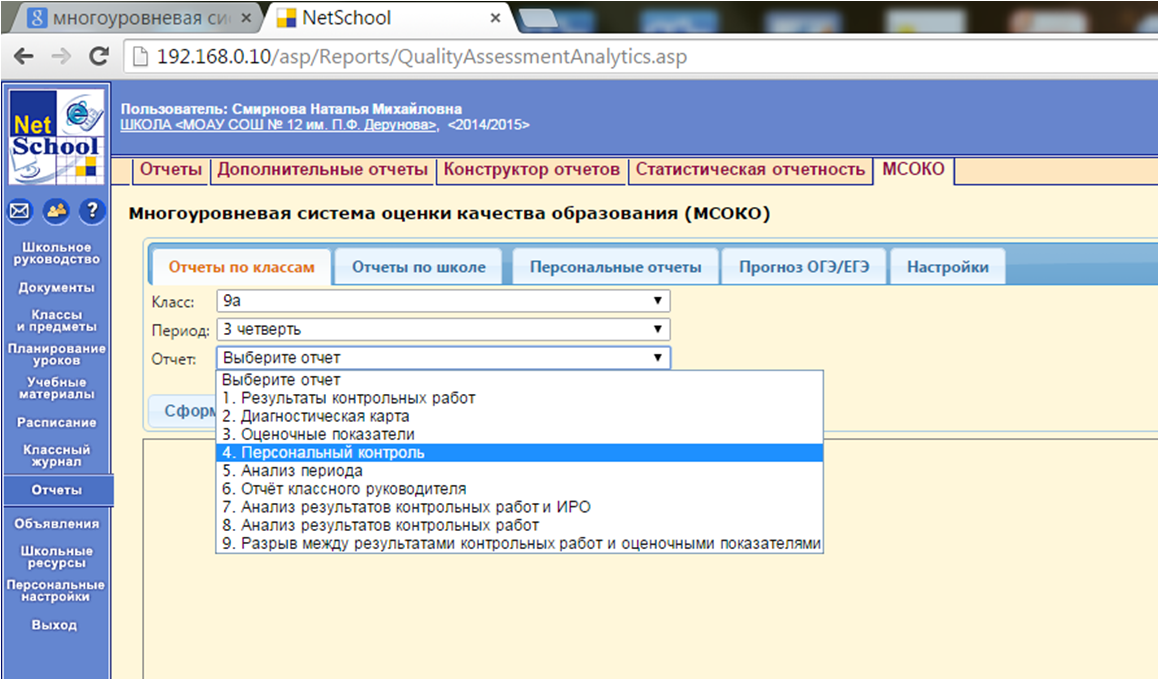 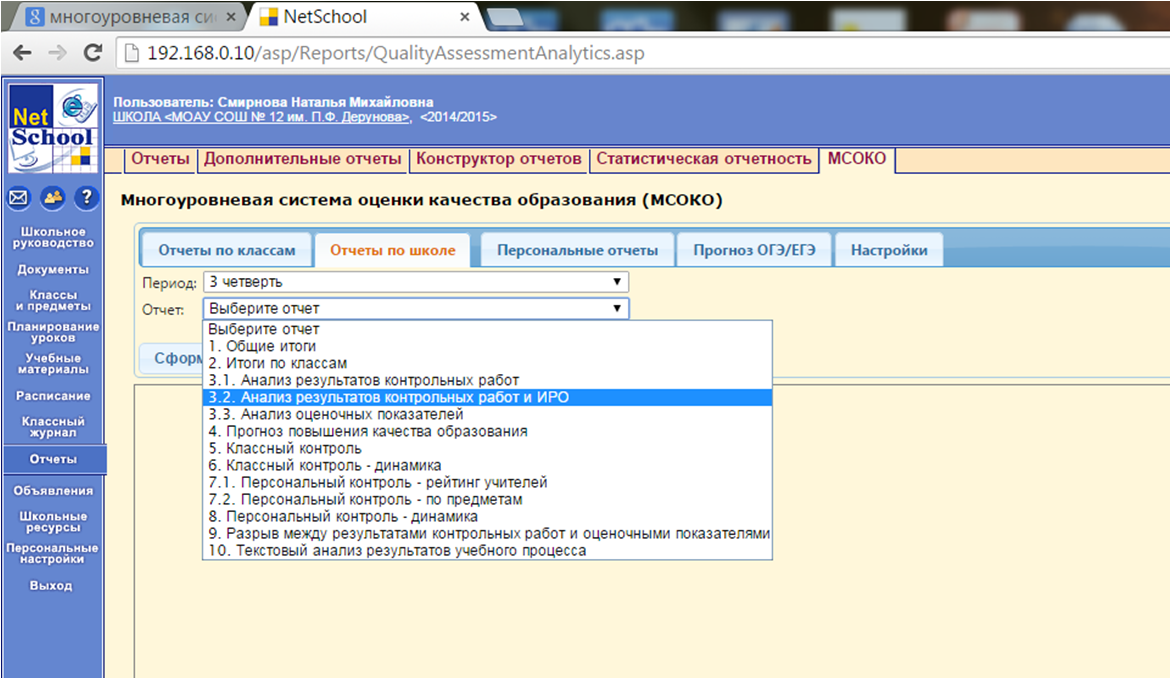 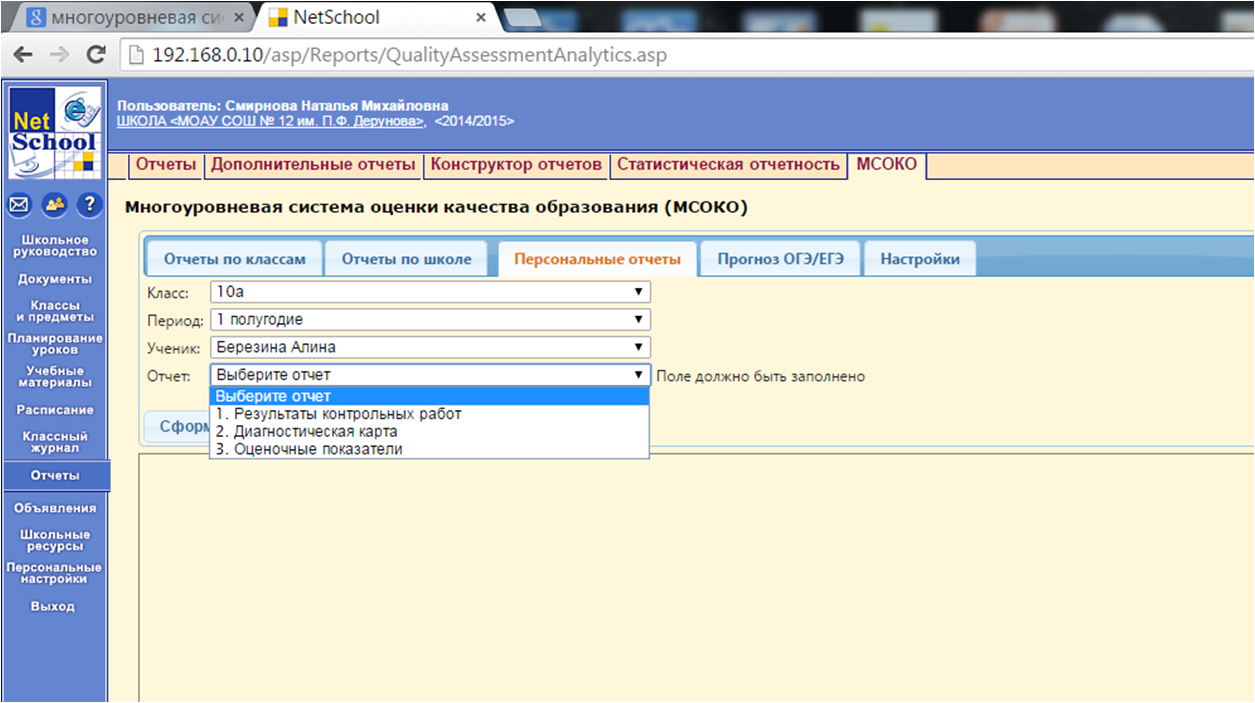 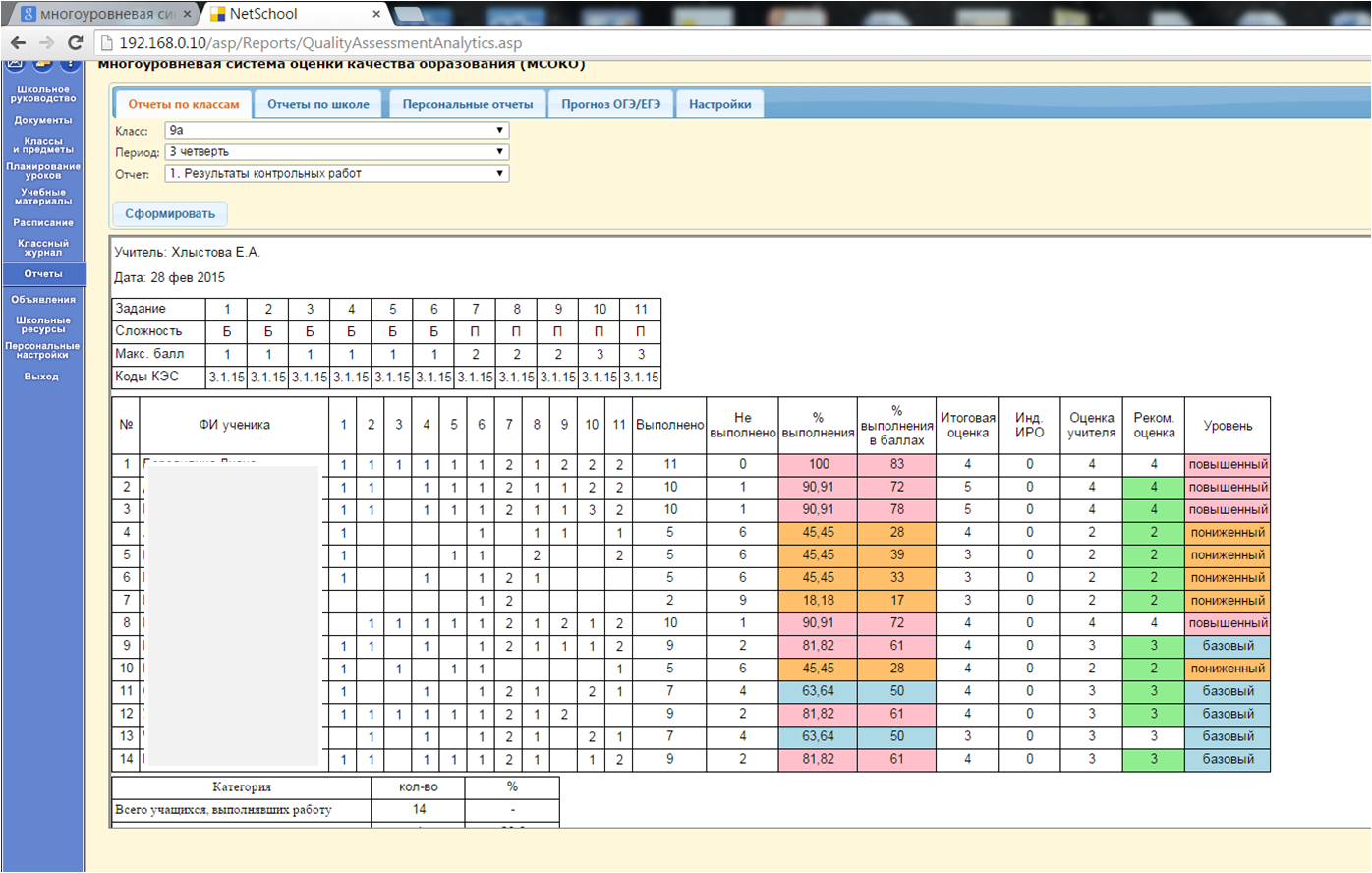 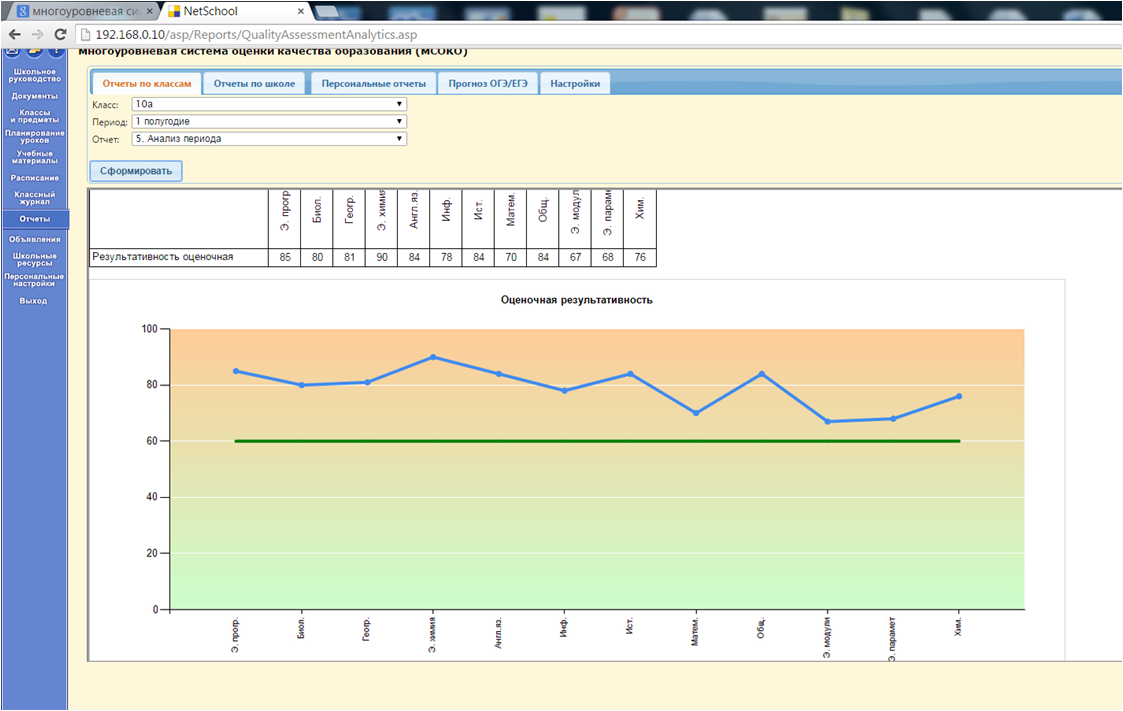 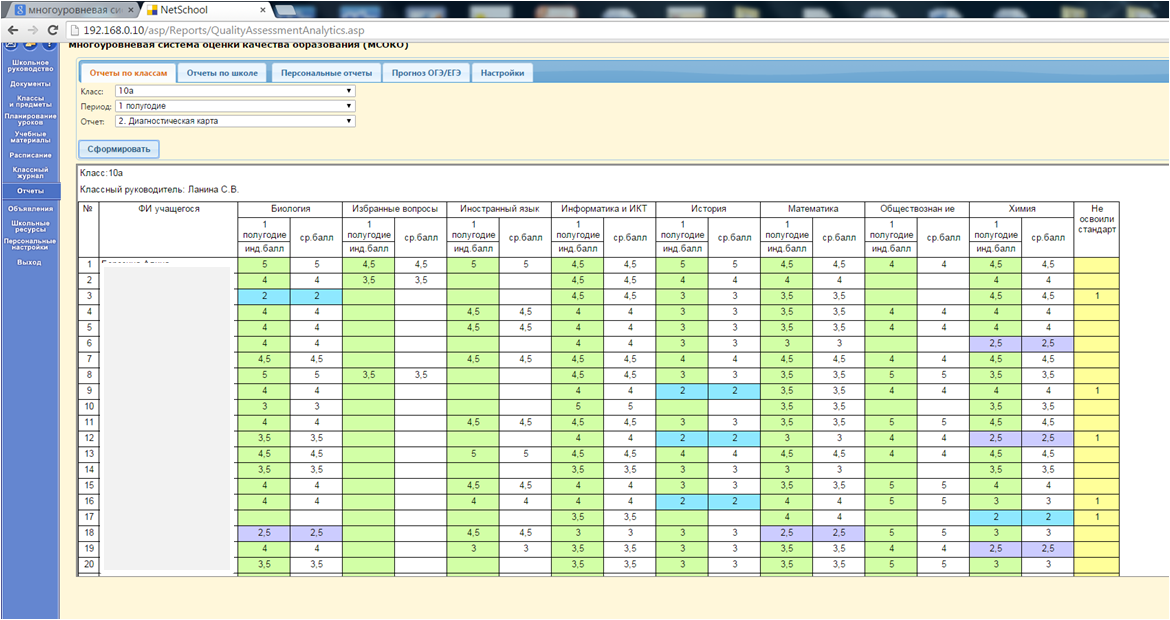 Модуль «Многоуровневая система оценки качества образования» как решение проблемы управления 
качеством образования
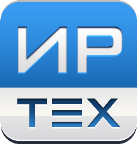 Проблемы до автоматизации
Возможности «МСОКО»
автоматизированный расчет показателей качества образования;
формирование отчетов об уровне индивидуальных учебных достижений обучающихся, о результатах освоения образовательной программы;
выявление проблемных компонентов;
анализ контрольных работ по протоколам, разработанным в соответствии с ФГОС;
автоматизированное формирование отчетов о качестве образования в удобном для пользователей текстовом виде (формат WORD);
расчет рейтингов педагогов
трудоемкость;
вероятность недостоверности информации;
возможность получения  неактуальной информации вследствие длительности обработки;
вероятность потери информации в ходе обработки;
отсутствие автоматизированного перевода аналитических данных в текст для последующей распечатки; 
нет возможности сравнения, сопоставления, так как отсутствует база данных.